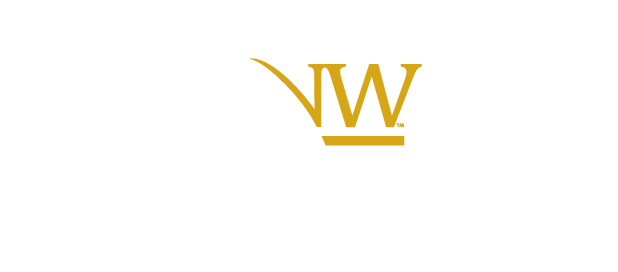 Project Title
Mechanical Engineering Technology
Department of Engineering Technology
Background
Approach
Results
.
.